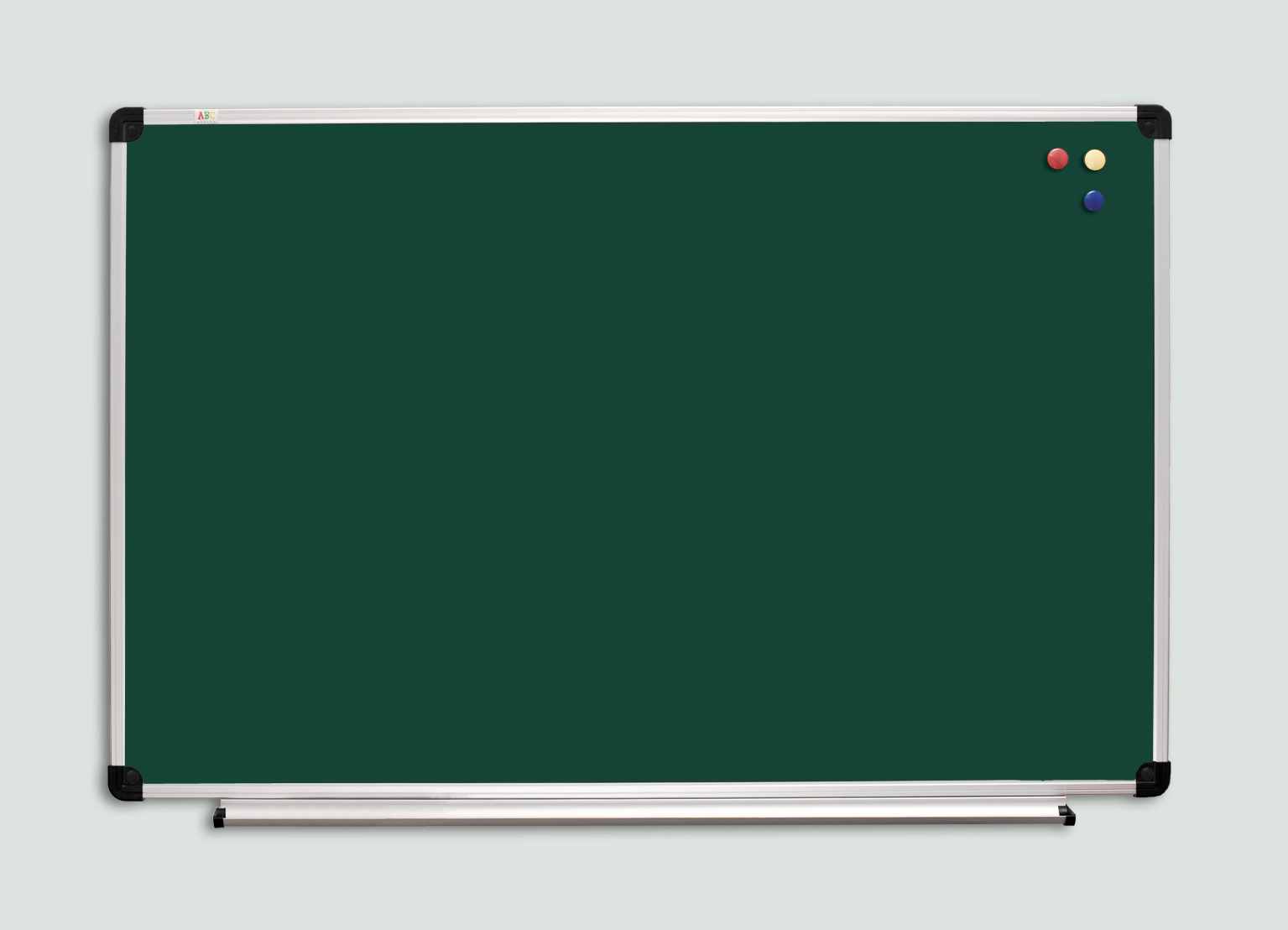 Презентація : 
”Безпечна школа . Правила пожежної безпеки  вдома і в школі”

                                 Виконала вихователь Радківська Мирослава
Шипить і злиться, 
води боїться, 
З язиком – не гавкає ,
Без зубів , а кусає …
ПРАВИЛА 
ПОЖЕЖНОЇ 
БЕЗПЕКИ
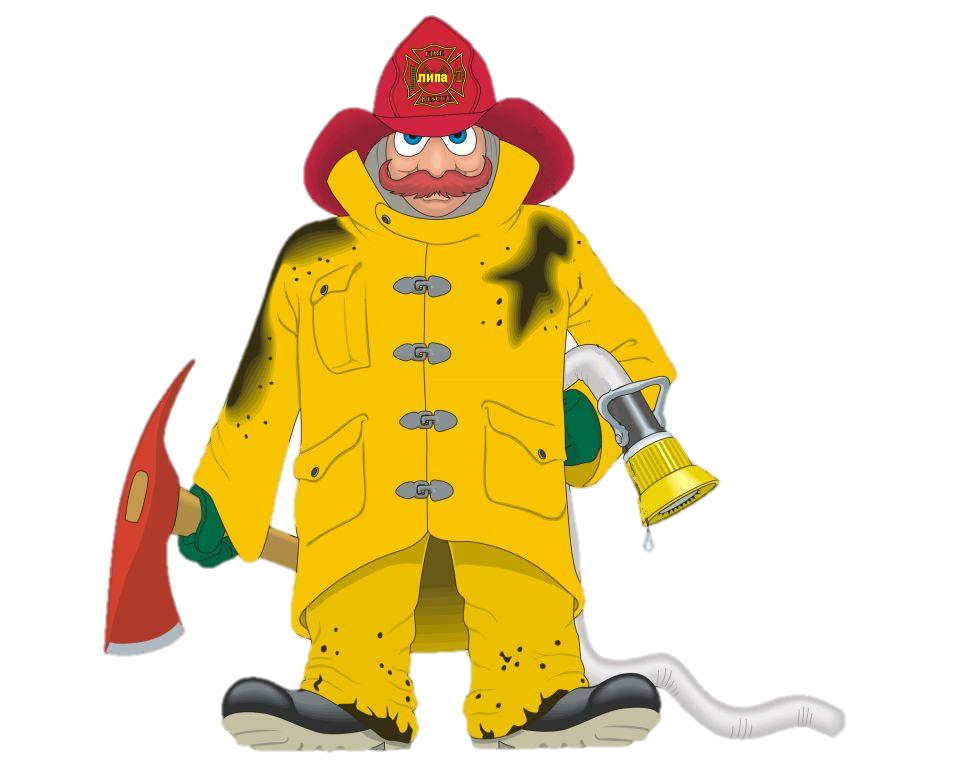 Пожежа- це полум`я , яке охоплює і знищує все, що горить .
Пожежі часто виникають через такі причини:
ІГРИ З ВОГНЕМ
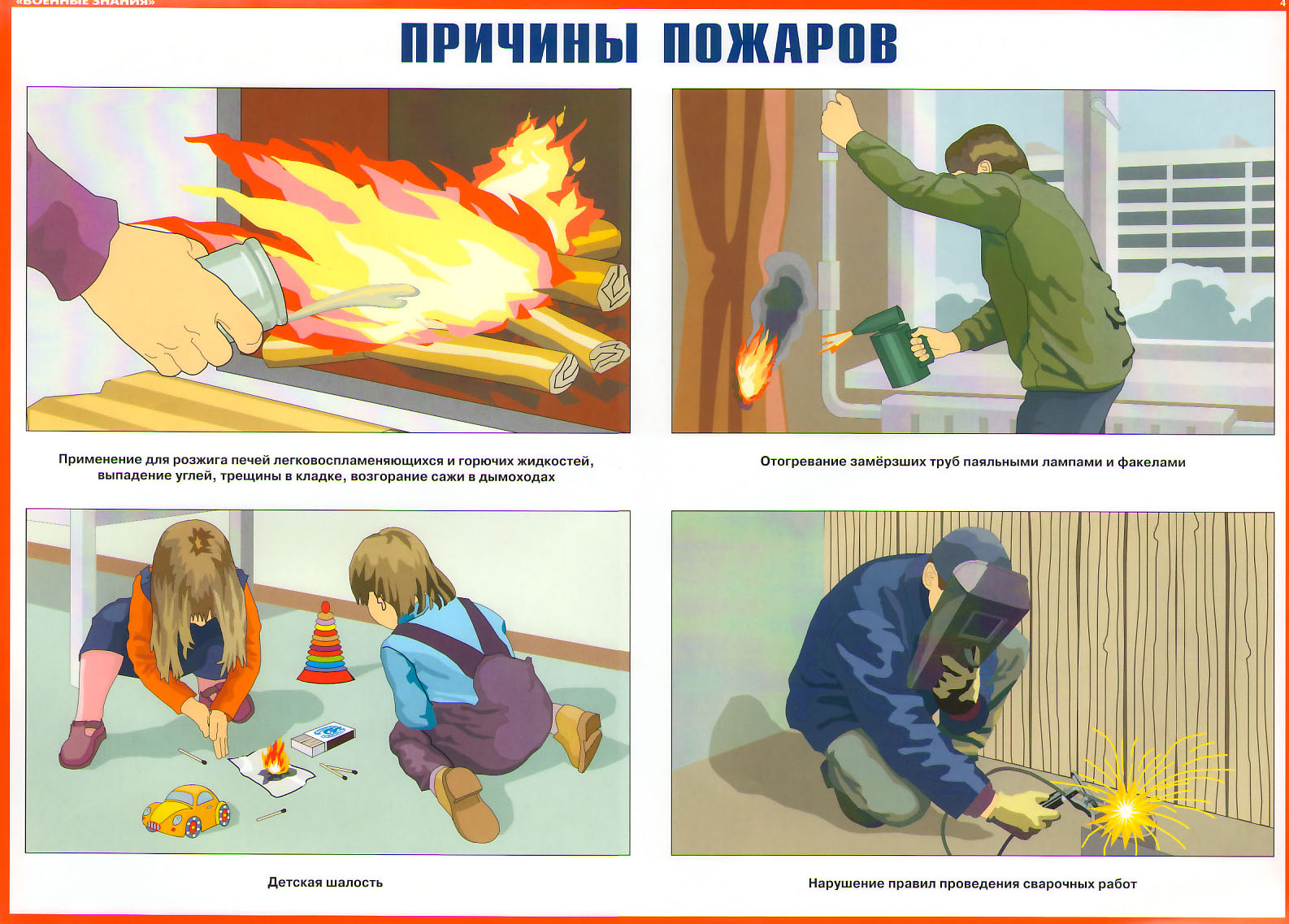 НЕСПРАВНІСТЬ ЕЛЕКТРОПРОВОДКИ
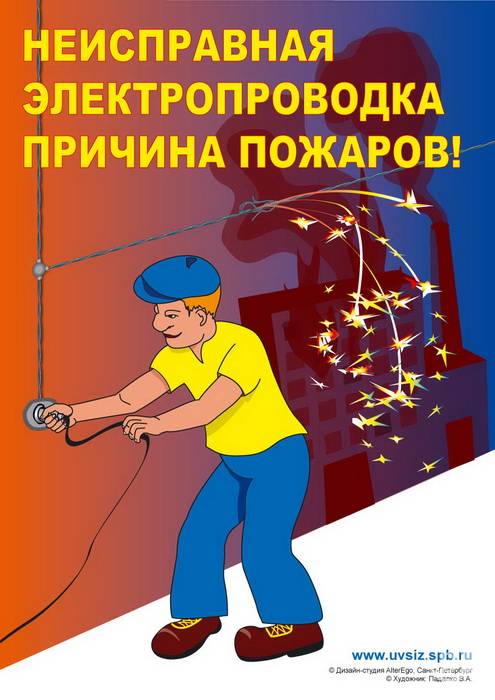 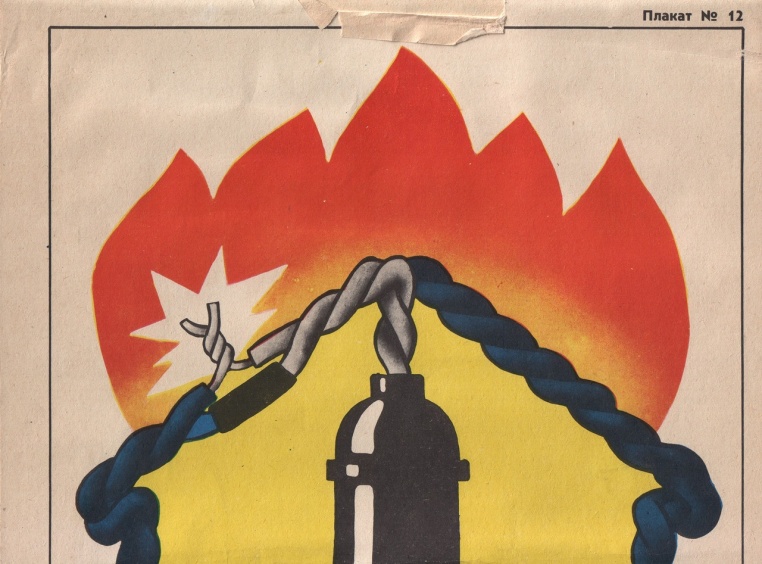 УВІМКНЕННЯ В ОДНУ РОЗЕТКУ ДЕКІЛЬКОХ ПОБУТОВИХ ПРИЛАДІВ ВЕЛИКОЇ ПОТУЖНОСТІ
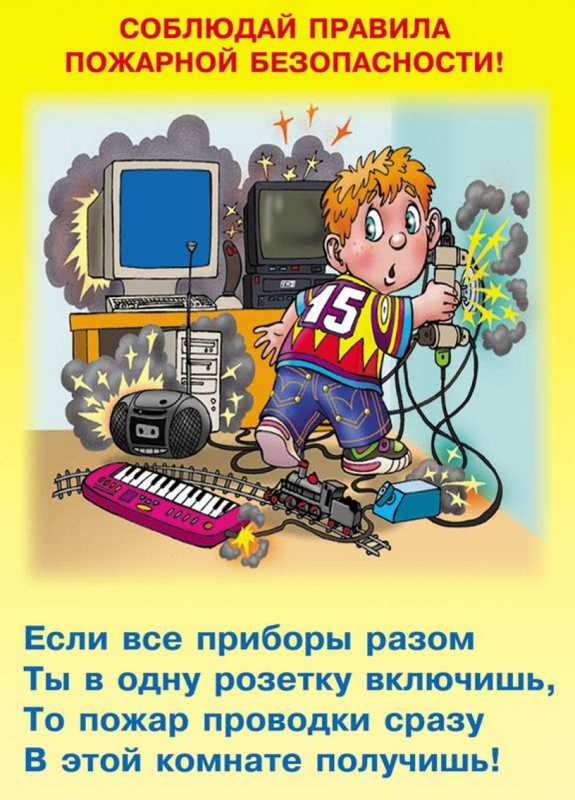 НЕСПРАВНА АБО ЗАЛИШЕНА БЕЗ ДОГЛЯДУ ПОБУТОВА ЕЛЕКТРОТЕХНІКА
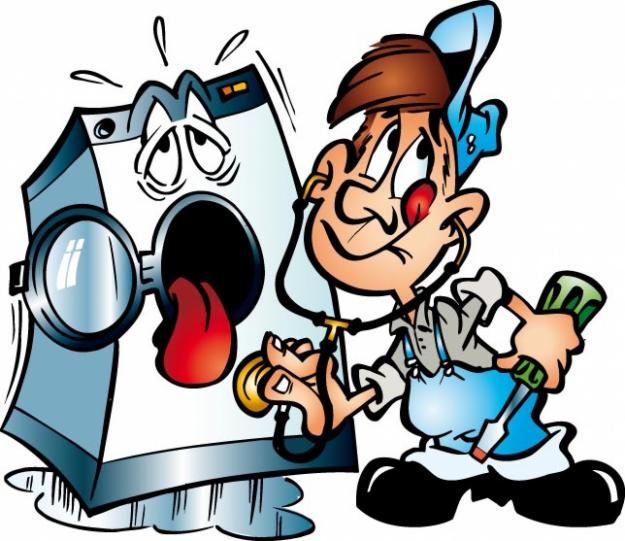 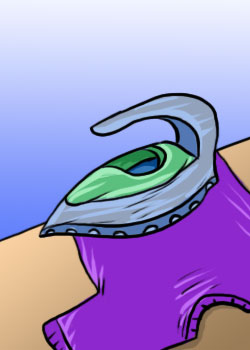 СУШІННЯ РЕЧЕЙ НАД ГАЗОВОЮ ПЛИТОЮ
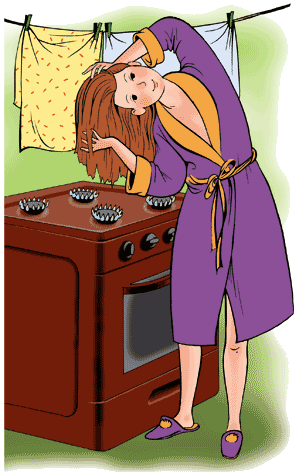 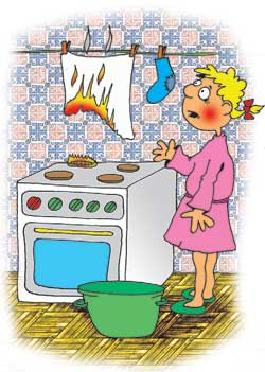 ЗАПАЛЮВАННЯ ХЛОПАВОК І БЕНГАЛЬСЬКИХ ВОГНІВ ПОБЛИЗУ ХВОЇ
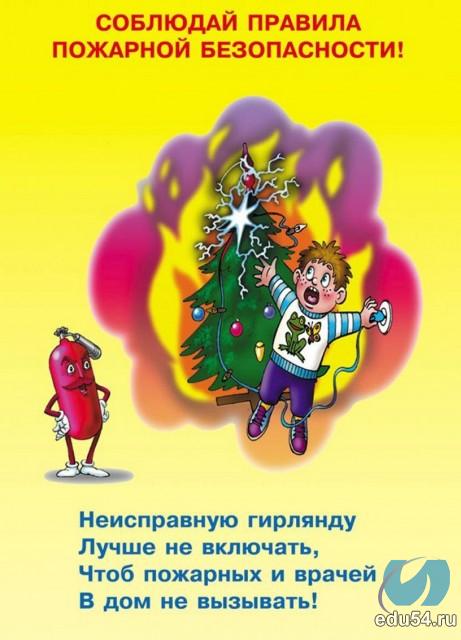 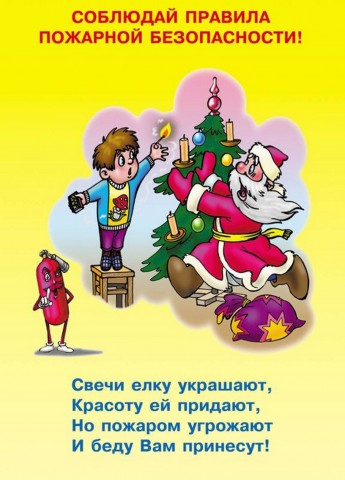 НЕОБЕРЕЖНЕ ПОВОДЖЕННЯ З ВОГНЕМ
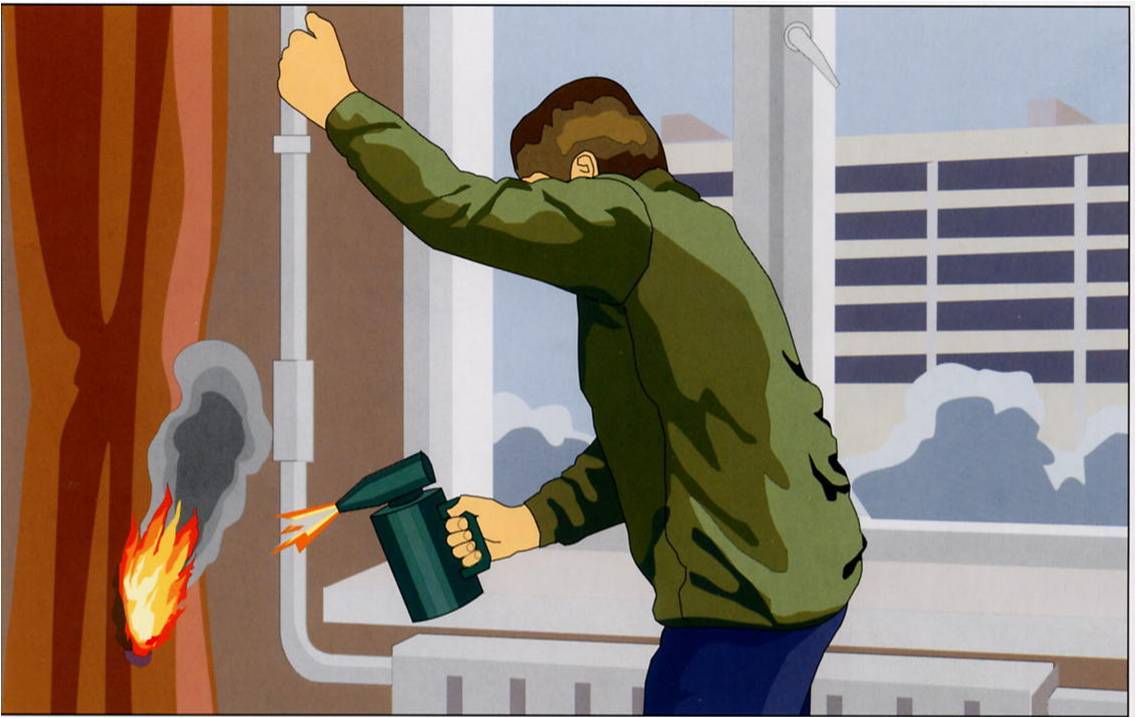 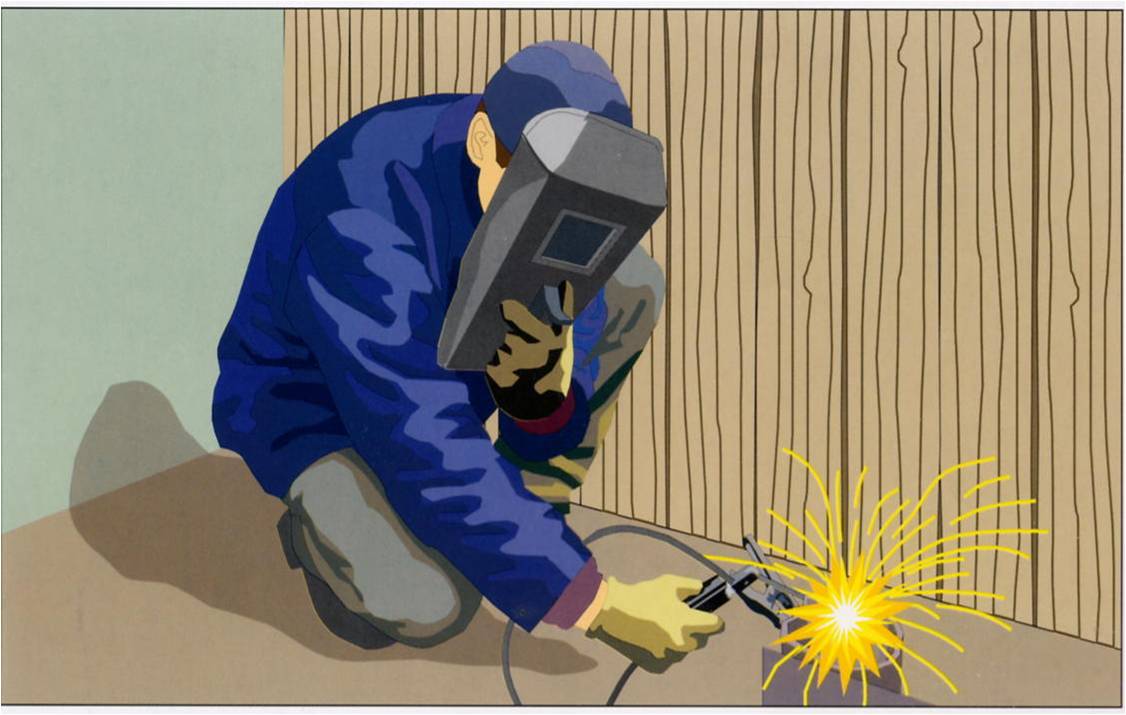 УДАРИ БЛИСКАВКИ
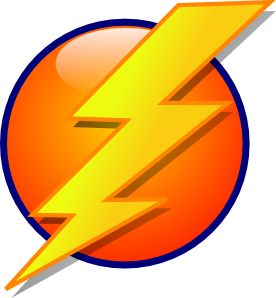 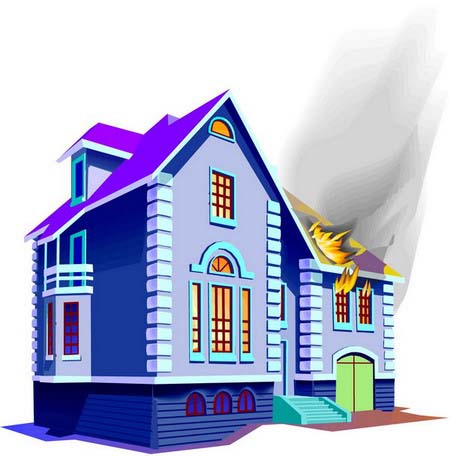 ЗБЕРЕЖЕННЯ ЛЕГКОЗАЙМИСТИХ МАТЕРІАЛІВ ТА РЕЧОВИН НА БАЛКОНІ ТА ВДОМА
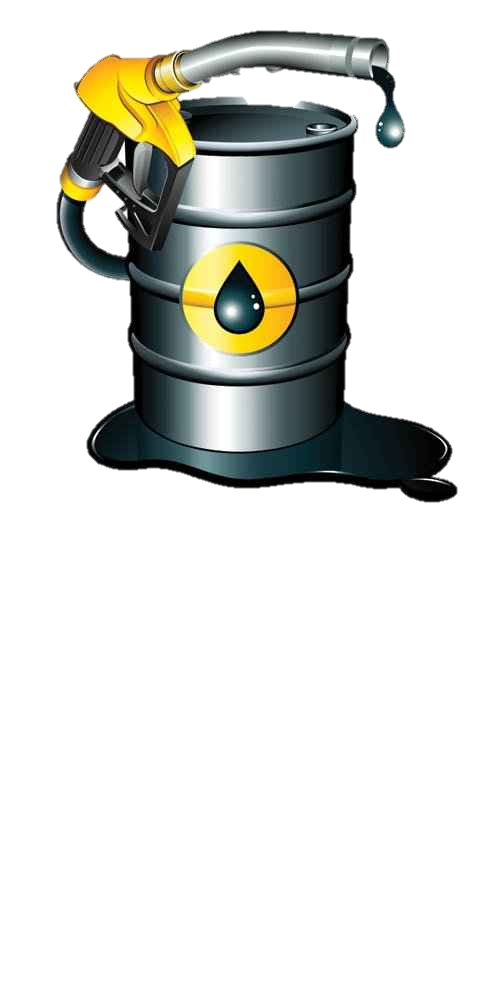 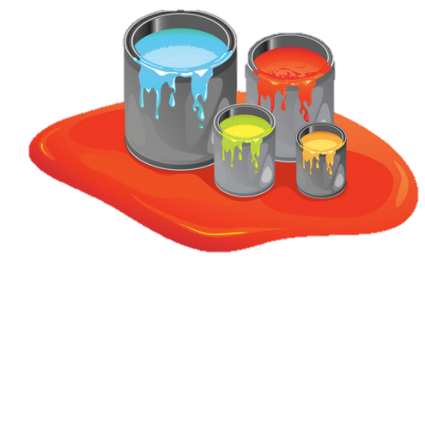 ВИТІК ГАЗУ
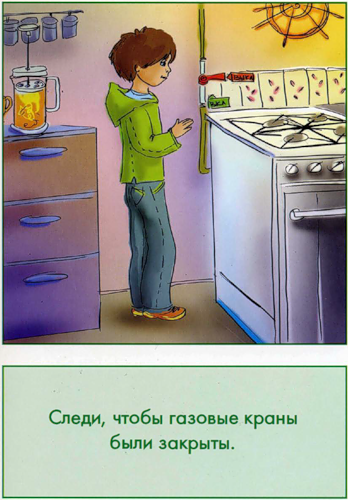 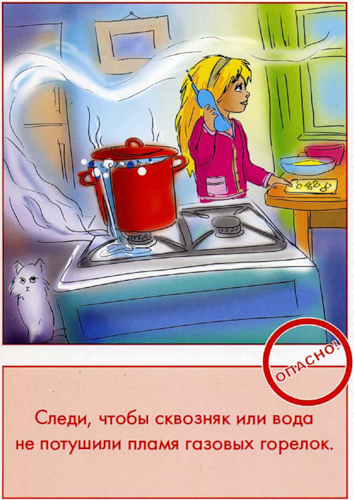 ВИКОРИСТАННЯ    ПІРОТЕХНІКИ
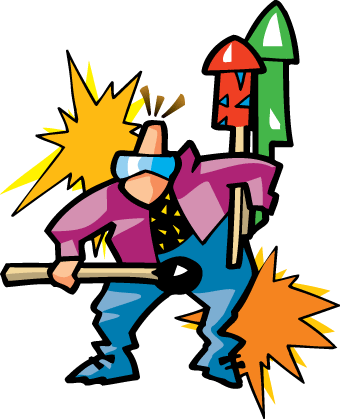 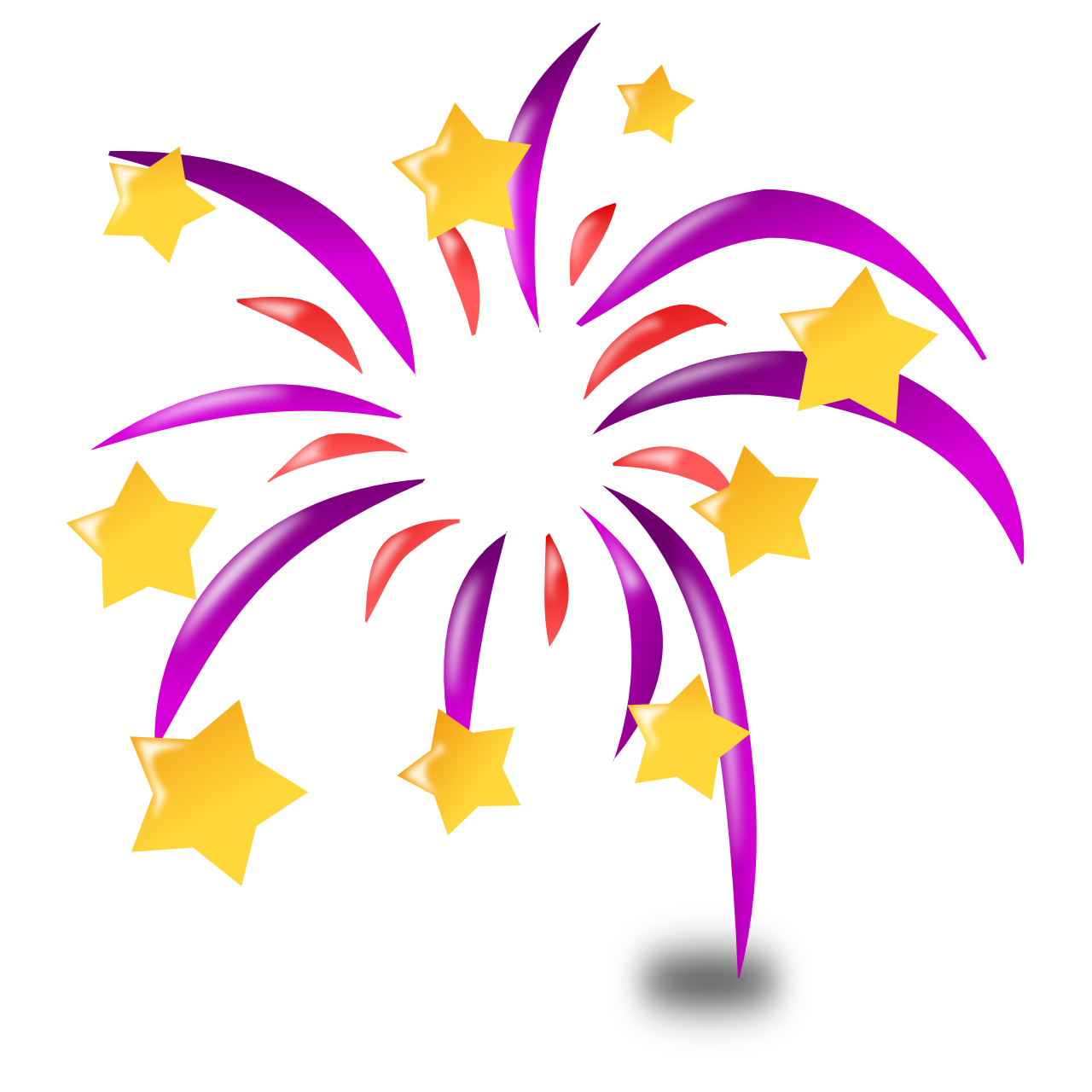 ПРАВИЛА ПОВЕДІНКИ ПРИ ПОЖЕЖІ:
ПРАВИЛА ПОВЕДІНКИ ПРИ ПОЖЕЖІ:
ПОДЗВОНИТИ ДО СЛУЖБИ 101
101
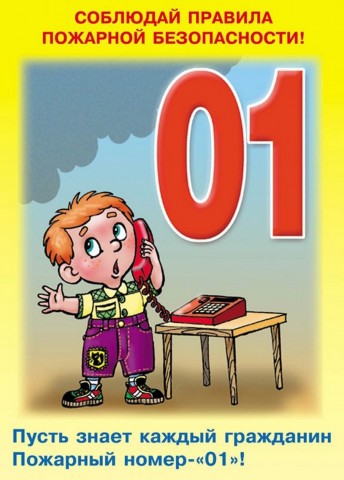 ПОВІДОМИТИ ПОВНУ ДОМАШНЮ АДРЕСУ, ЩО ГОРИТЬ, СВІЙ ТЕЛЕФОН, ПРІЗВИЩЕ, ІМ'Я ТА ПО БАТЬКОВІ, СКІЛЬКИ ПОВЕРХІВ У БУДИНКУ, ЯКЩО ВИ ЗНАЄТЕ — ЯК ДО НЬОГО ПІД'ЇХАТИ
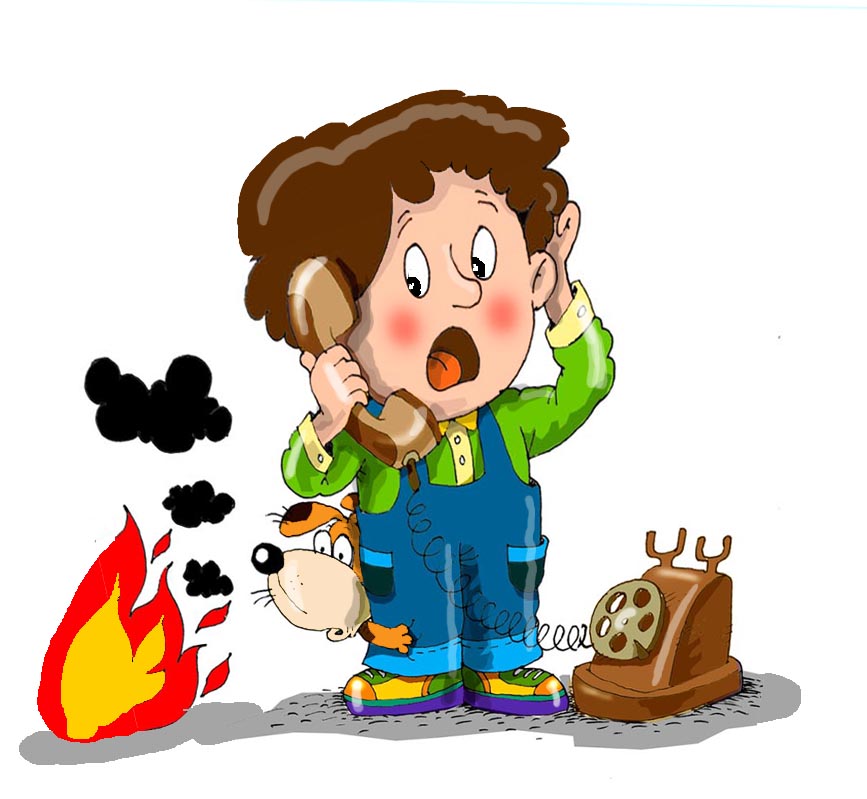 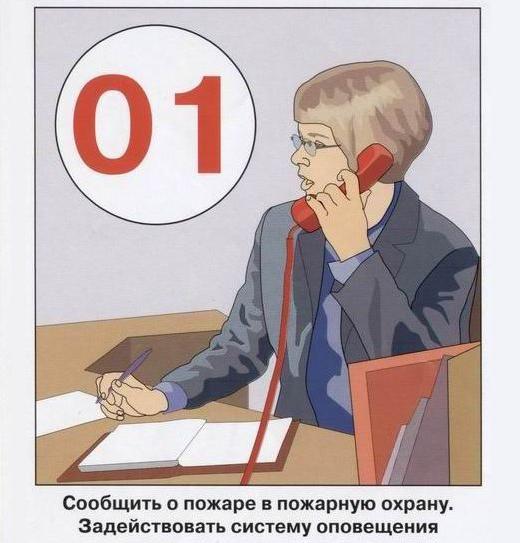 101
ВІКНА ВІДКРИВАТИ НЕ МОЖНА, АДЖЕ КИСЕНЬ ПОСИЛИТЬ ПОЛУМ'Я
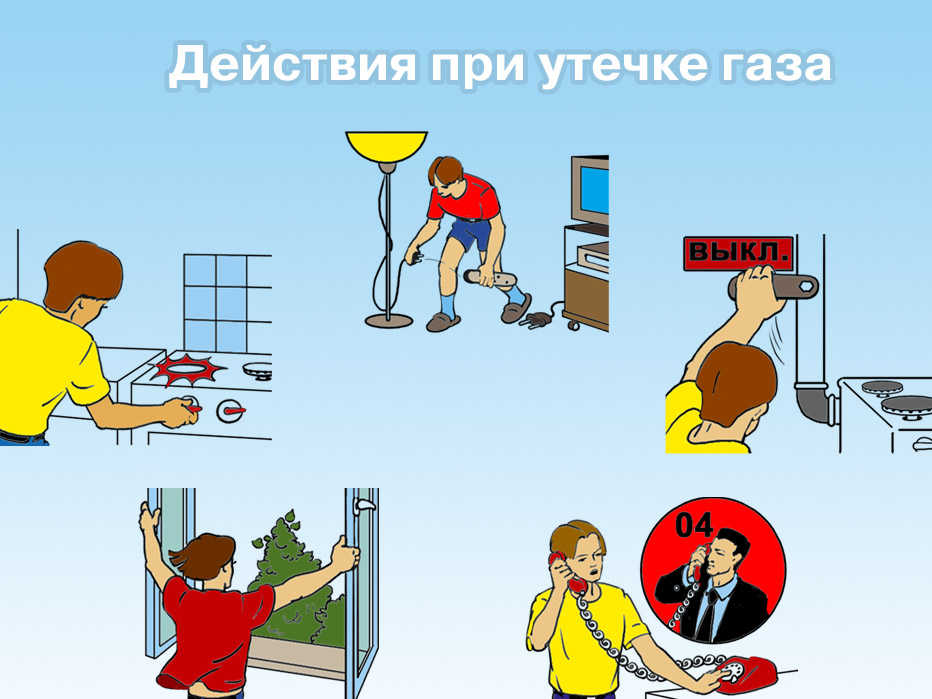 НЕГАЙНО ВИЙТИ З ПРИМІЩЕННЯ, ПОКЛИКАТИ ДОРОСЛИХ
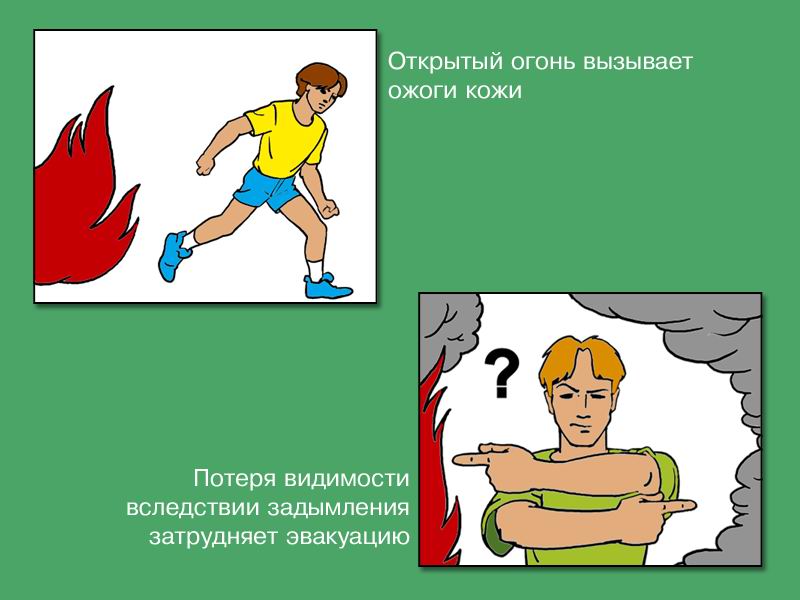 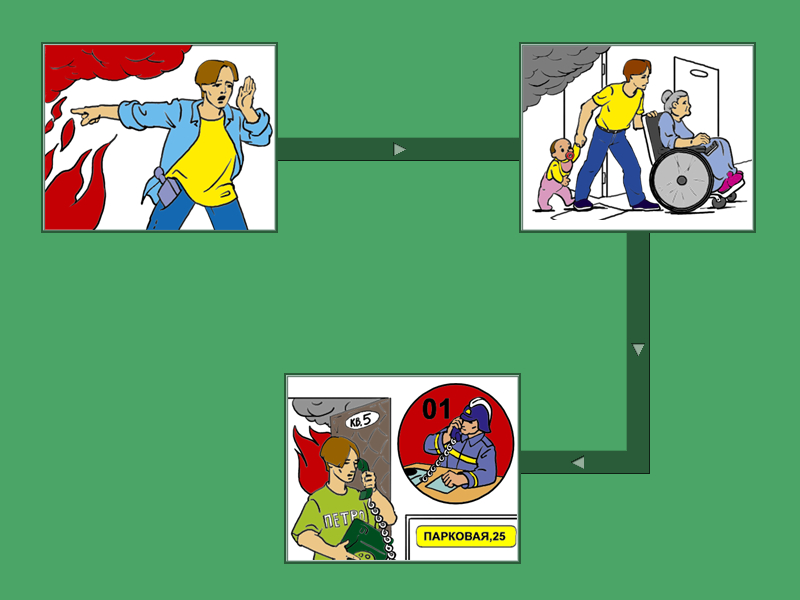 ПІД ЧАС ПОЖЕЖІ ЗАБОРОНЕНО КОРИСТУВАТИСЯ ЛІФТАМИ
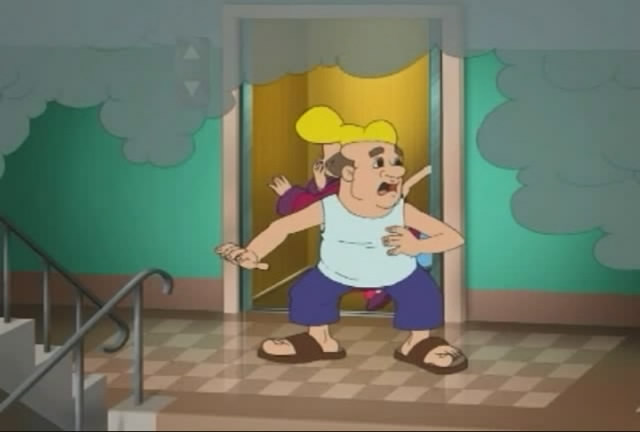 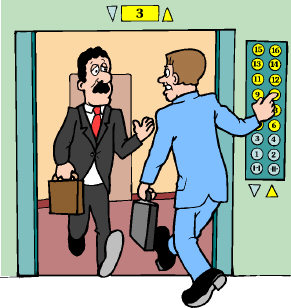 НЕ БІЖІТЬ СХОДАМИ ВНИЗ, ЯКЩО ЗАЙНЯЛОСЯ ВНИЗУ, А РЯТУЙТЕСЯ НА ДАХУ, ВИКОРИСТОВУЙТЕ ПОЖЕЖНУ ДРАБИНУ
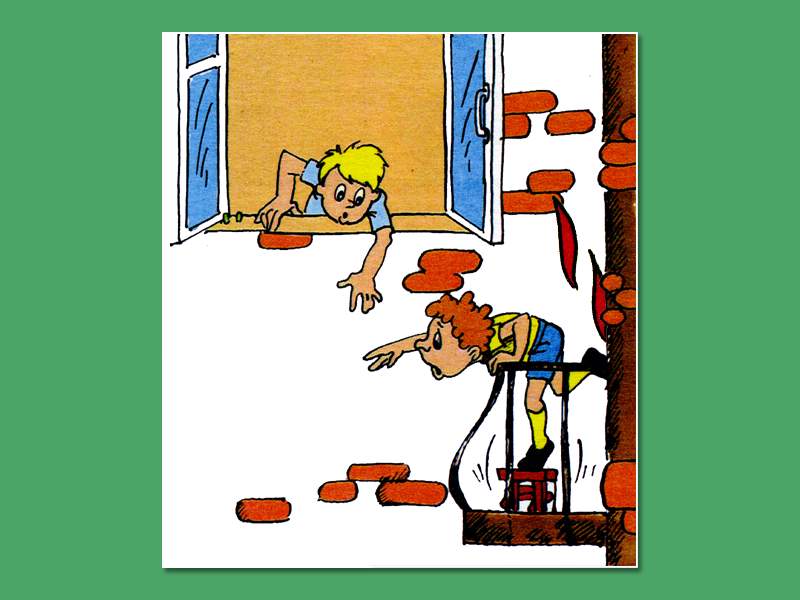 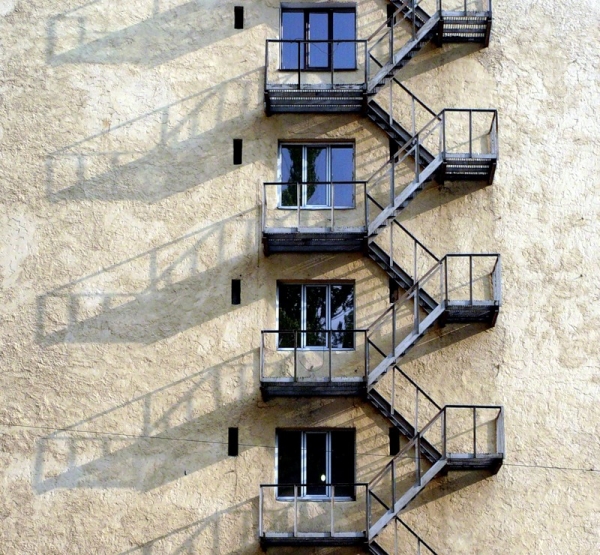 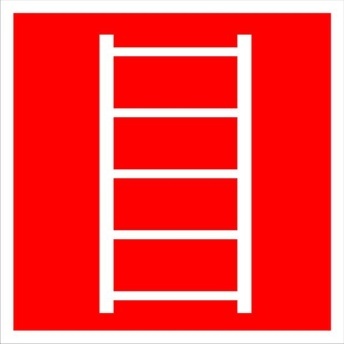 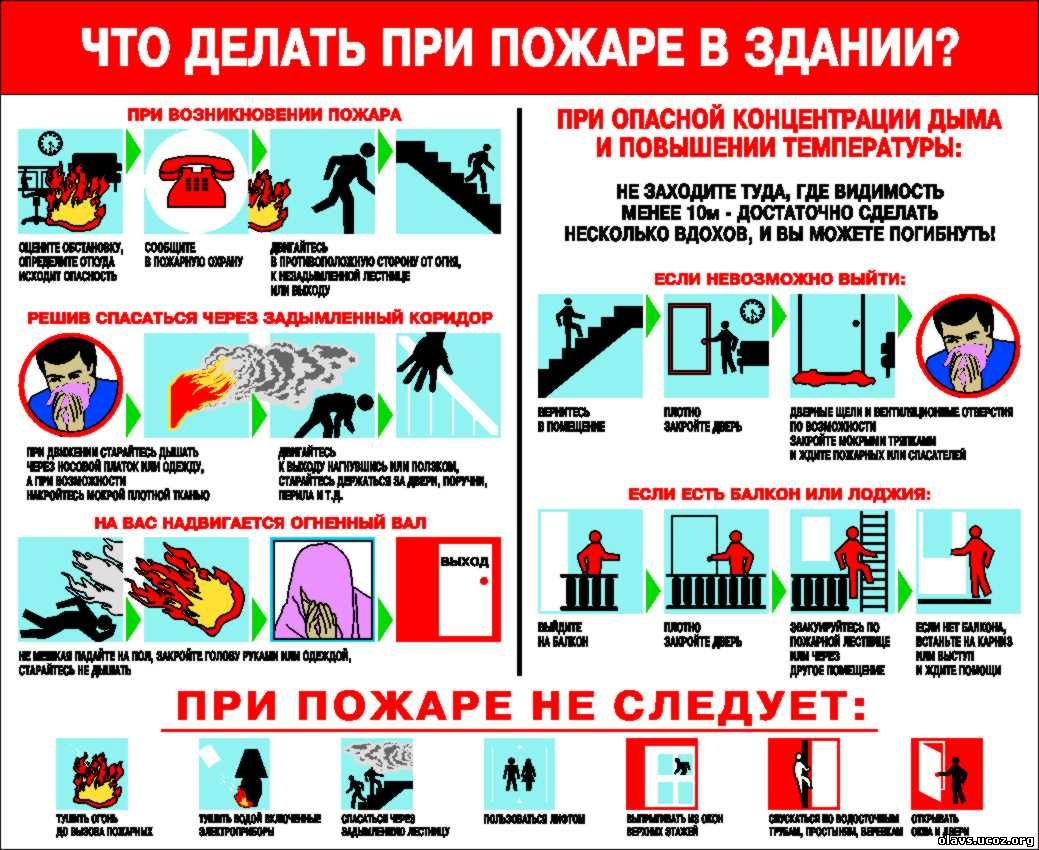 ЩОБ УБЕРЕГТИ ОРГАНИ ДИХАННЯ ВІД ЧАДНОГО ГАЗУ, СЛІД ЗАКРИТИ ОРГАНИ ДИХАННЯ МОКРОЮ ХУСТКОЮ ЧИ ТКАНИНОЮ, НАКРИТИ ГОЛОВУ ШМАТКОМ МОКРОЇ ТКАНИНИ АБО ПАЛЬТОМ
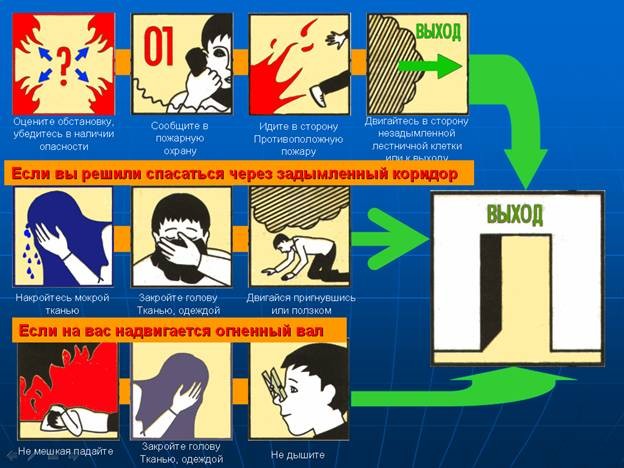 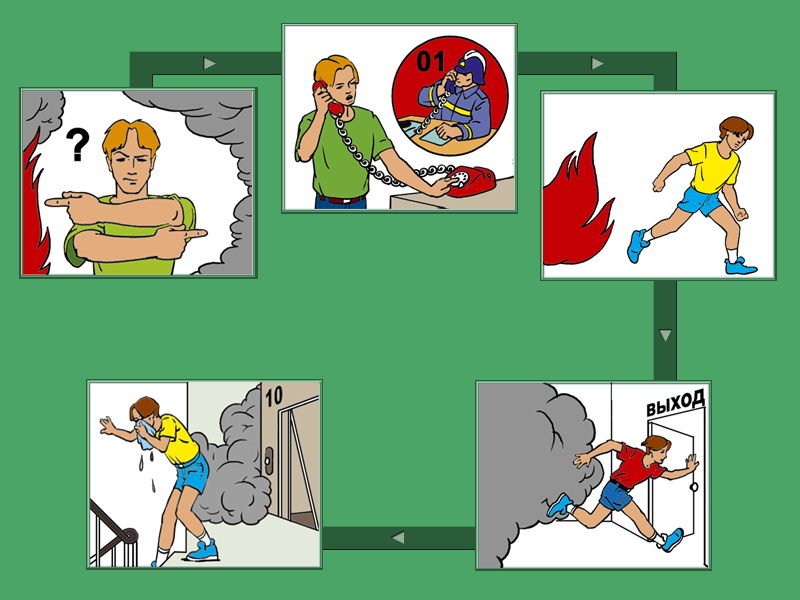 ЩОБ УБЕРЕГТИ ОРГАНИ ДИХАННЯ ВІД ЧАДНОГО ГАЗУ, СЛІД ПРОБИВАТИСЯ ДО ВИХОДУ ПОПОВЗОМ, БО ВНИЗУ МЕНШЕ ДИМУ
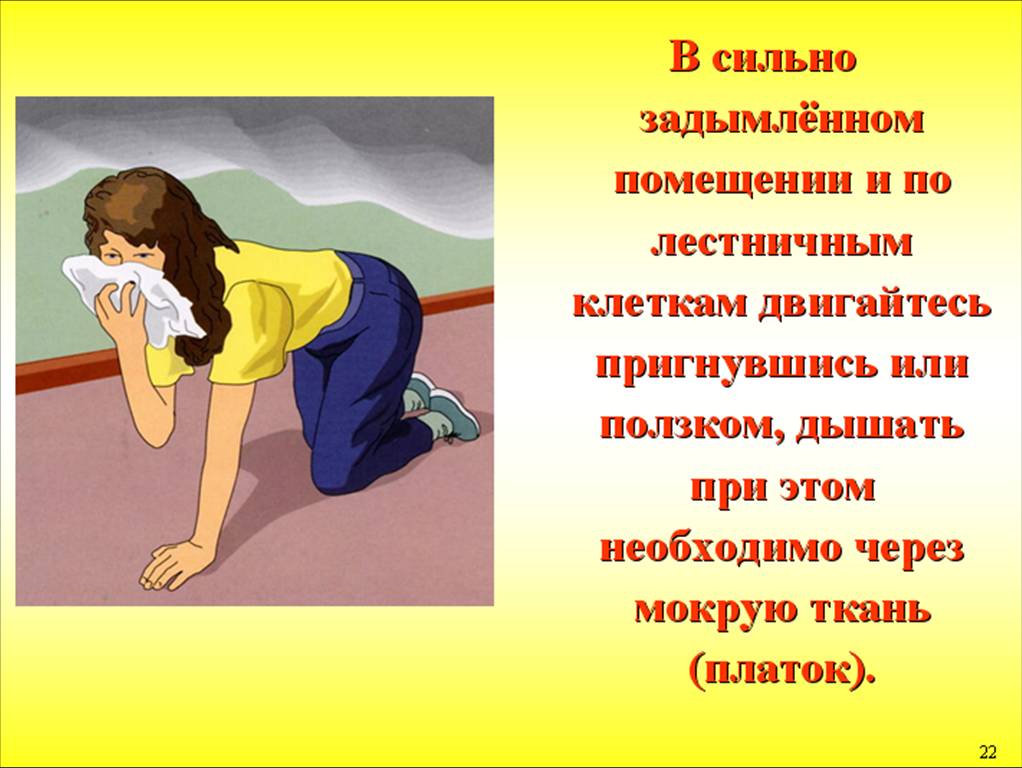 СПОСОБИ ГАСІННЯ ПОЖЕЖ. ВОГНЕГАСНІ РЕЧОВИНИ
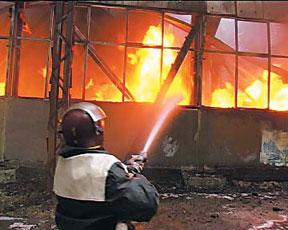 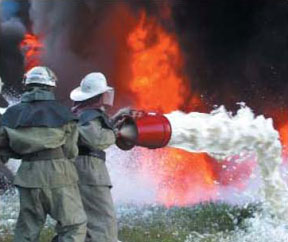 Вода
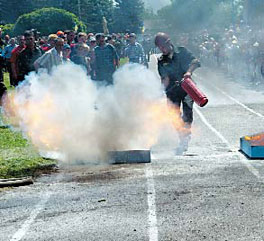 Піна
Вогнегасні порошки
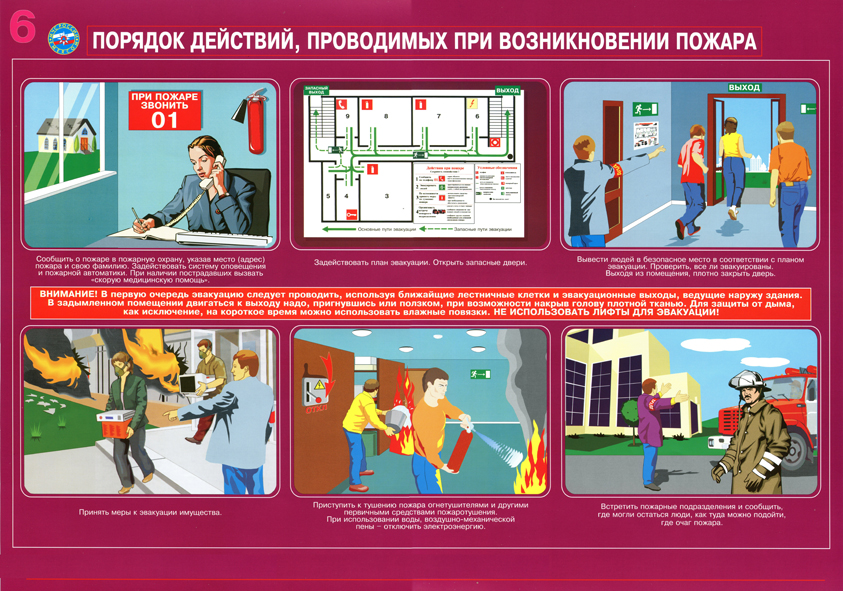 Дії учнів при пожежі
Під час виникнення пожежі у приміщенні школи учні мають виконувати накази і розпорядження вчителів. План евакуації школярів має знаходитися у рамці під склом на видному місці. На ньому позначено також аварійні та запасні виходи. 
Не можна ховатися у кабінетах, підсобних приміщеннях, туалетах тощо. 
Під час евакуації треба поводитися організовано та не піддаватися паніці.
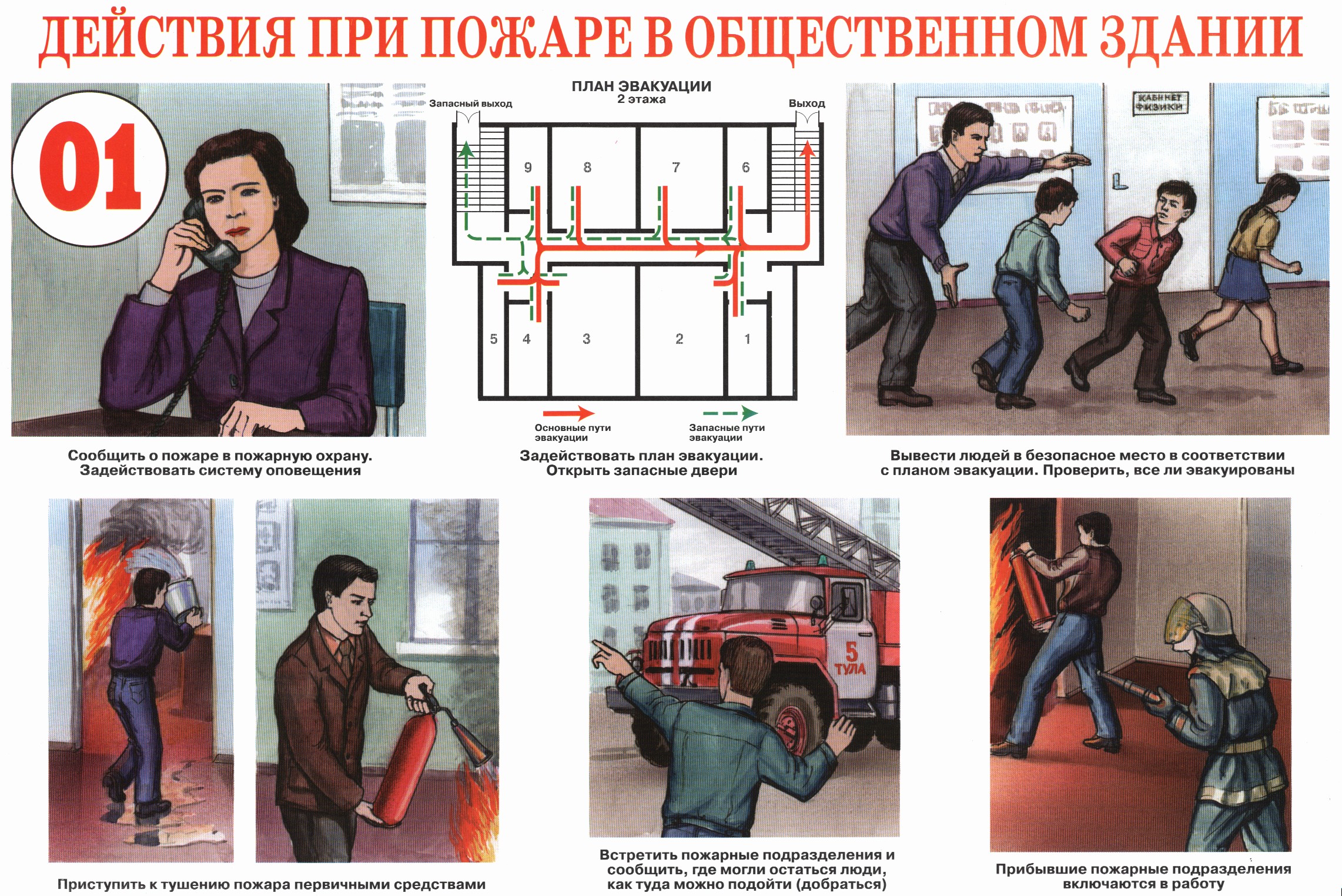 ЯКЩО ХТОСЬ ПОСТРАЖДАВ ВІД ПОЖЕЖІ, СЛІД:
Заспокоїти постраждалого, покликати дорослих; якщо під рукою немає води, накинути на постраждалого цупку тканину; як тільки вогонь згасне, зняти тканину, щоб не травмувати обгорілу шкіру; не зривати одяг з обгорілого тіла, акуратно розрізати його ножицями і зняти те, що знімається; до приїзду лікарів накласти на опік суху й чисту тканину.
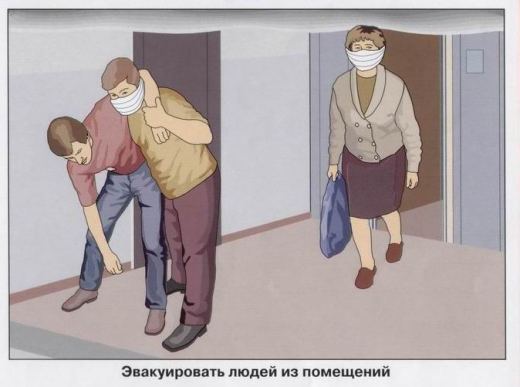 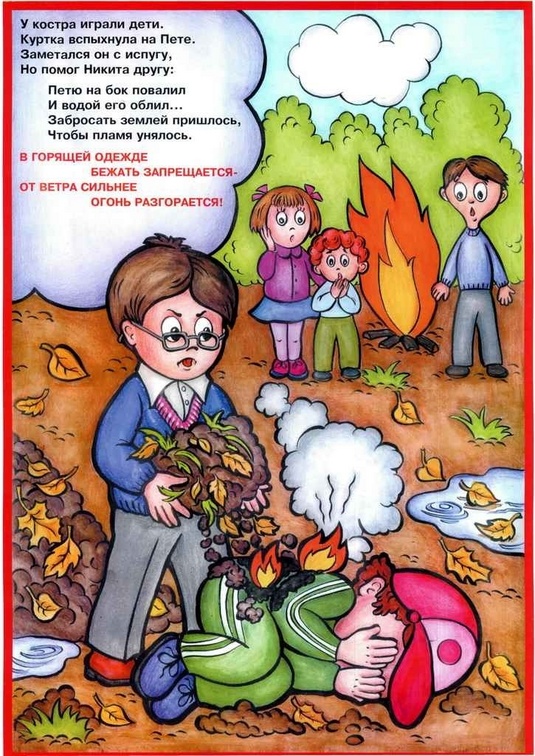